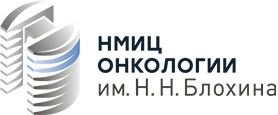 Хирургическое лечение осложненных форм лимфом желудочно-кишечного тракта.
Шаленков Василий Александрович
Неред Сергей Николаевич
Поддубная Ирина Владимировна
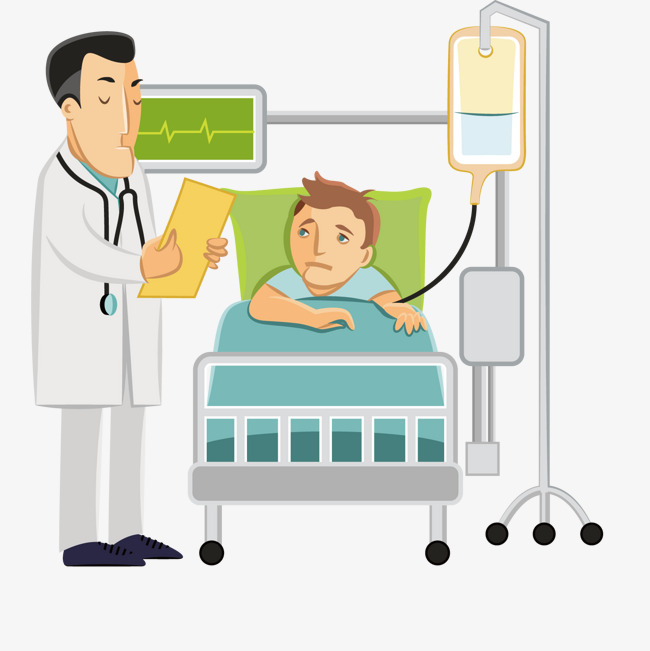 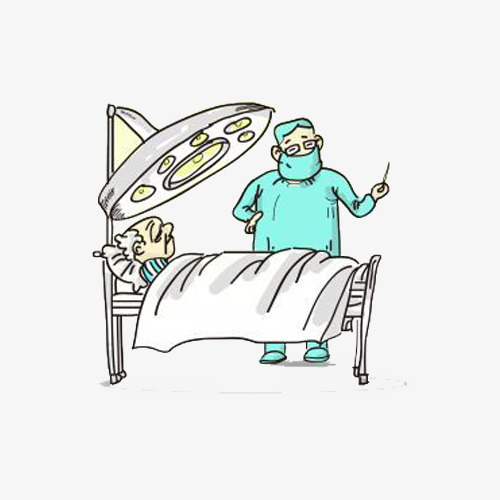 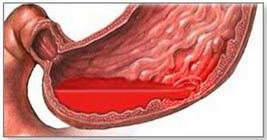 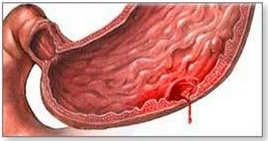 Кровотечение
Перфорация стенки
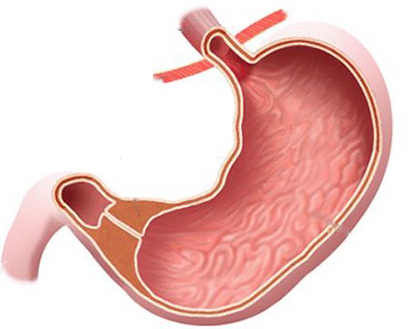 Опухолевое стенозирование
Частота осложненных форм 
неходжкинских лимфом 
желудочно-кишечного тракта
n=396
Осложненные 
формы
33,8 %
Неосложненные 
формы
66,2 %
Частота осложненных форм 
НХЛ желудочно-кишечного тракта
37,7 %
62,3 %
Лимфома
желудка 
(n=207)
Осложненные 
формы
Неосложненные
формы
Лимфома тонкой и 
толстой кишки 
(n=189)
48,7 %
51,3 %
Локализация поражения
Кардиальный 
отдел
8 %
Тотальное и 
субтотальное 
поражение
41 %
Тело желудка 17 %
НХЛ желудка
Антральный отдел
34 %
Двенадцатиперстная 
кишка
7 %
НХЛ тонкой или 
толстой кишки
Ободочная 
кишка
60 %
Тощая кишка 7 %
Подвздошная
кишка
26 %
Структура осложнений
перфорация
8 %
кровотечение
74 %
НХЛ желудка
стеноз
18 %
перфорация
10 %
кровотечение
13 %
кишечная 
непроходимость
77 %
НХЛ тонкой или 
толстой кишки
Частота хирургических осложнений при первичном и вторичном поражении ЖКТ
НХЛ желудка
Неосложненное 
течение
30,9 %
Осложненное течение
10,0 %
Осложненное 
течение
69,1 %
р=0,02
Неосложненное течение
90,0%
Первичное поражение
Вторичное  поражение
НХЛ тонкой и толстой кишки
Осложненное 
течение
30,7 %
Осложненное 
течение
45,2 %
Неосложненное 
течение
54,8 %
Неосложненное 
течение
69,3 %
р=0,05
Вторичное  поражение
Первичное поражение
Макроскопические формы лимфом
НХЛ желудка:
Инфильтративная  15 (19,2 %)
Экзофитная             12 (15,4 %)
Язвенная
Смешанная
23 (29,5 %)
28 (35,9 %)
НХЛ тонкой и толстой кишки:
28 (50,0 %)
Констриктивная
Язвенная                   13 (23,2 %)
Смешанная               12 (21,4 %) 
Полиповидная           3 (5,4 %)
[Speaker Notes: во второй.]
Морфологические типы НХЛ желудка
Морфологические типы НХЛ тонкой и толстой кишки
Стадирование лимфом (Lugano, 1993)
НХЛ желудка:
НХЛ тонкой и толстой кишки:
Влияние химиотерапии на структуру осложнений при НХЛ желудка
Из 78 больных лимфомой желудка у 30 (39,5 %) осложнение возникло на фоне или после химиотерапии.
Влияние химиотерапии на структуру осложнений при НХЛ тонкой и толстой кишки
Из 56 больных лимфомой тонкой и толстой кишки у 46 (82,1 %) осложнение возникло на фоне или после химиотерапии.
Эффективность консервативного лечения осложнений у больных НХЛ желудка тонкой и толстой кишки
Клиническое наблюдение успешной химиотерапии у больного со стенозирующей НХЛ толстой кишки
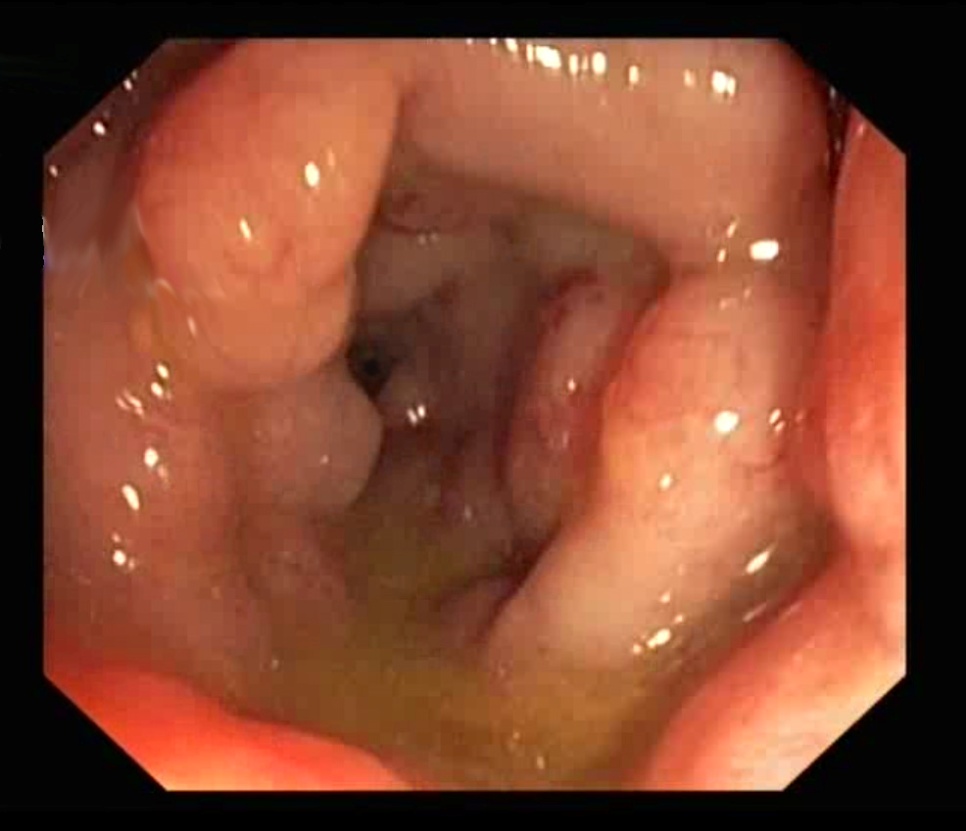 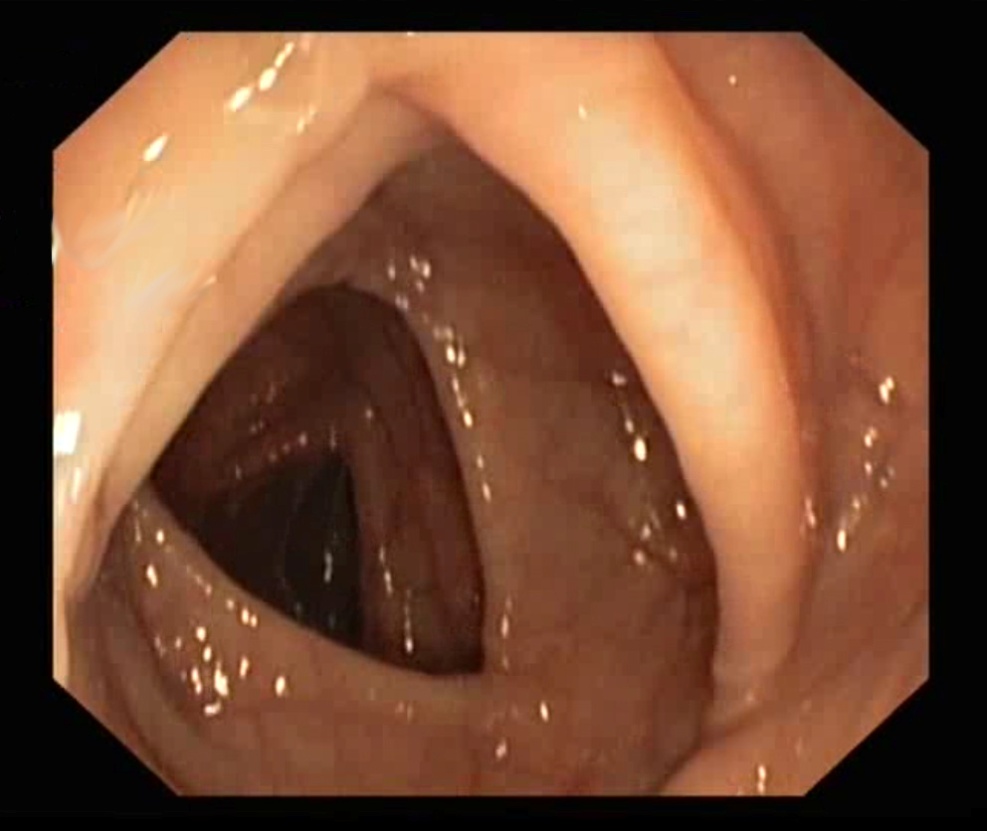 До лечения
После лечения
Эндофотографии выполнены в отделении эндоскопии ФГБУ «НМИЦ онкологии им. Н.Н. Блохина» Минсздрава России,
руководитель проф. Малихова О.А.
Влияние химиотерапии на послеоперационные осложнения у больных лимфомой желудка
Получавшие 
химиотерапию
n=15
Не получавшие 
химиотерапию
n=42
p=0,02
33,3 %
53,3 %
Послеоперационная летальность
13,0 %
0 %
Влияние химиотерапии на послеоперационные осложнения у больных лимфомой тонкой и толстой кишки
Не получавшие 
химиотерапию
n=6
Получавшие 
химиотерапию
n=36
p<0,05
17,0 %
50,0 %
Послеоперационная летальность
38,9 %
0 %
Отдаленные результаты
Лимфома тонкой и толстой кишки
Лимфома желудка
Стадии
ГРУППА                  I        II         IV
                                 %       %        %               
Основная            37,3    31,3   31,3          
Контрольная      33,3    37,2   29,4
Стадии
ГРУППА                  I        II         IV
                               %        %        %               
Основная          25,0    30,3   44,7       
Контрольная    23,9    19,6   56,5
ГРУППА         3-летняя   5-летняя    10 -летняя    Медиана
                             %                %                %               мес.
Основная         70,0          58,1            48,0              77        
Контрольная   82,0          58,5            54,0             125
ГРУППА          3-летняя   5-летняя   10-летняя   Медиана
                               %                %                %               мес.
Основная         66,4         62,1           41,7          110        
Контрольная   78,7          64,1           57,6           140
Отдаленные результаты после радикальных, паллиативных и симптоматических операций
Лимфома тонкой и толстой кишки
Лимфома желудка
ОПЕРАЦИЯ       >3    >5   >10   Медиана
                             %     %     %        мес.
Радикальная      82    73                113
Паллиативная    51    44                 43
ОПЕРАЦИЯ       >3      >5      >10   Медиана
                              %        %        %         мес.
Радикальная       73       69                    124 
Паллиативная     57       50                     50
37
35
51
50
После  симптоматических  операций    до      3 лет прожил лишь 1 из 4 больных, выписанных из стационара, медиана выживаемости составила 7 месяцев.
После симптоматических операций, выполненных у 4 больных, продолжительность жизни составила: 35,0 мес., 31,0 мес., 5,9 мес., 1,9 мес., медиана выживаемости – 5,9 мес.
Дифференциальная диагностика опухолевых осложнений
Хирургические осложнения вне зоны опухолевого поражения
Побочные действия химиотерапии симулирующие острую хирургическую патологию
Опухолевые осложнения
Хирургические осложнения со стороны ЖКТ вне зоны опухолевого поражения
Кровотечение
n=18
Перфорация
n=5
язва желудка            –  14


 язва 12-перстной
  кишки                           –   1

 геморрагический
  гастрит                         –   2

 эрозивный геморраги-
  ческий дуоденит       –   1
язва желудка          –    1

 язва 12-перстной
  кишки                        –    2

 язва тощей кишки   –   2
Летальность  34,8 %
Дифференциальная диагностика хирургических осложнений и побочных действий химиотерапии (n=38)
Дифференциальная диагностика опухолевых осложнений
Подозрение на нарушение проходимости желудочно-кишечного тракта, перфорацию полого органа у пациентов с лимфопролиферативным заболеванием
Традиционные методы диагностики
Современные  методы диагностики
Перкуторное определение печеночной тупости, обзорная рентгенография брюшной полости, контрастирование ЖКТ
УЗИ высокого разрешения, выполнение пункции брюшной полости под УЗИ-контролем, лапароскопия
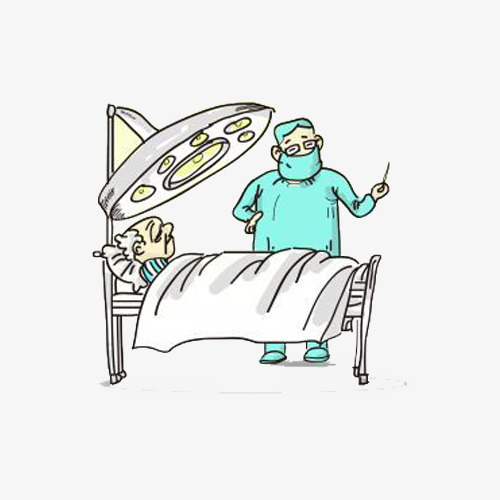 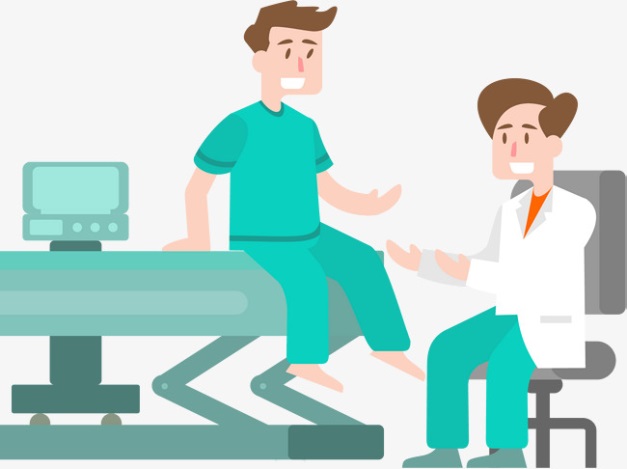 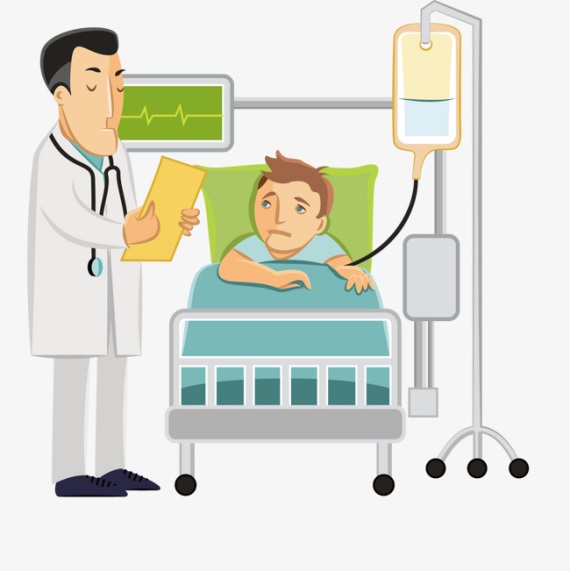 Благодарю за внимание
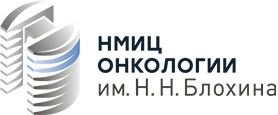 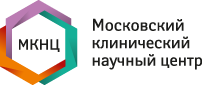 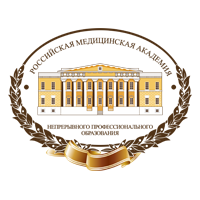